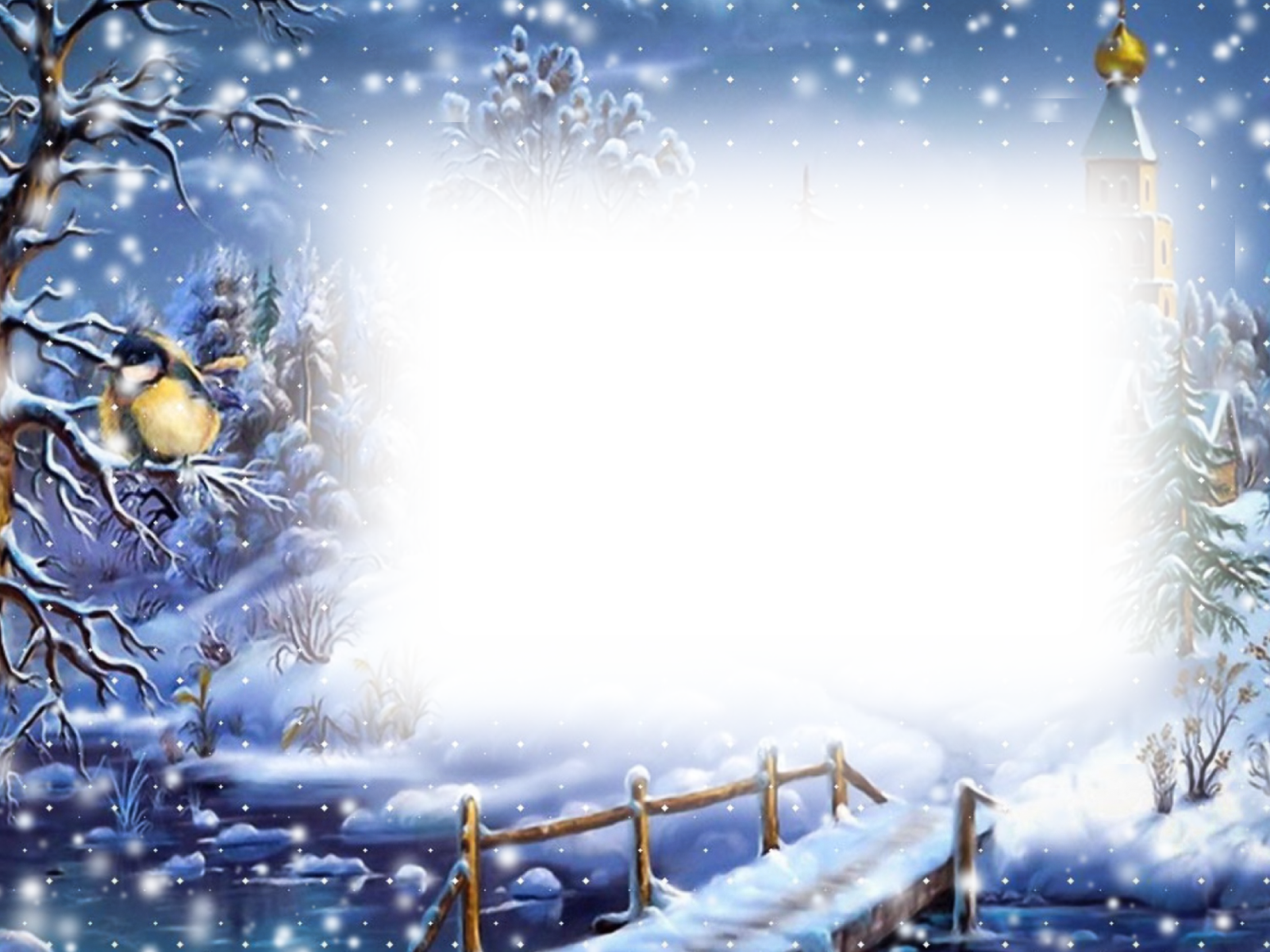 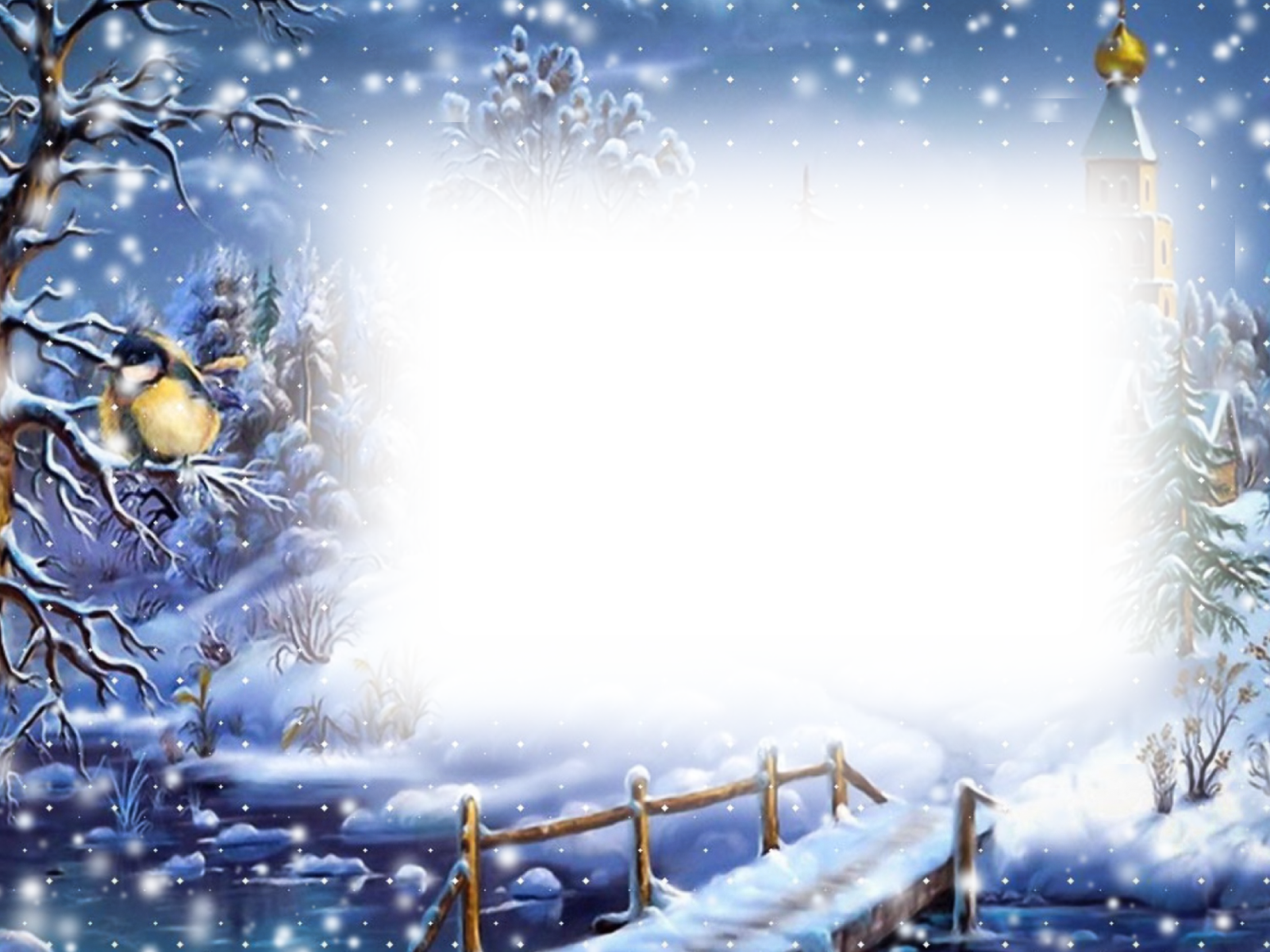 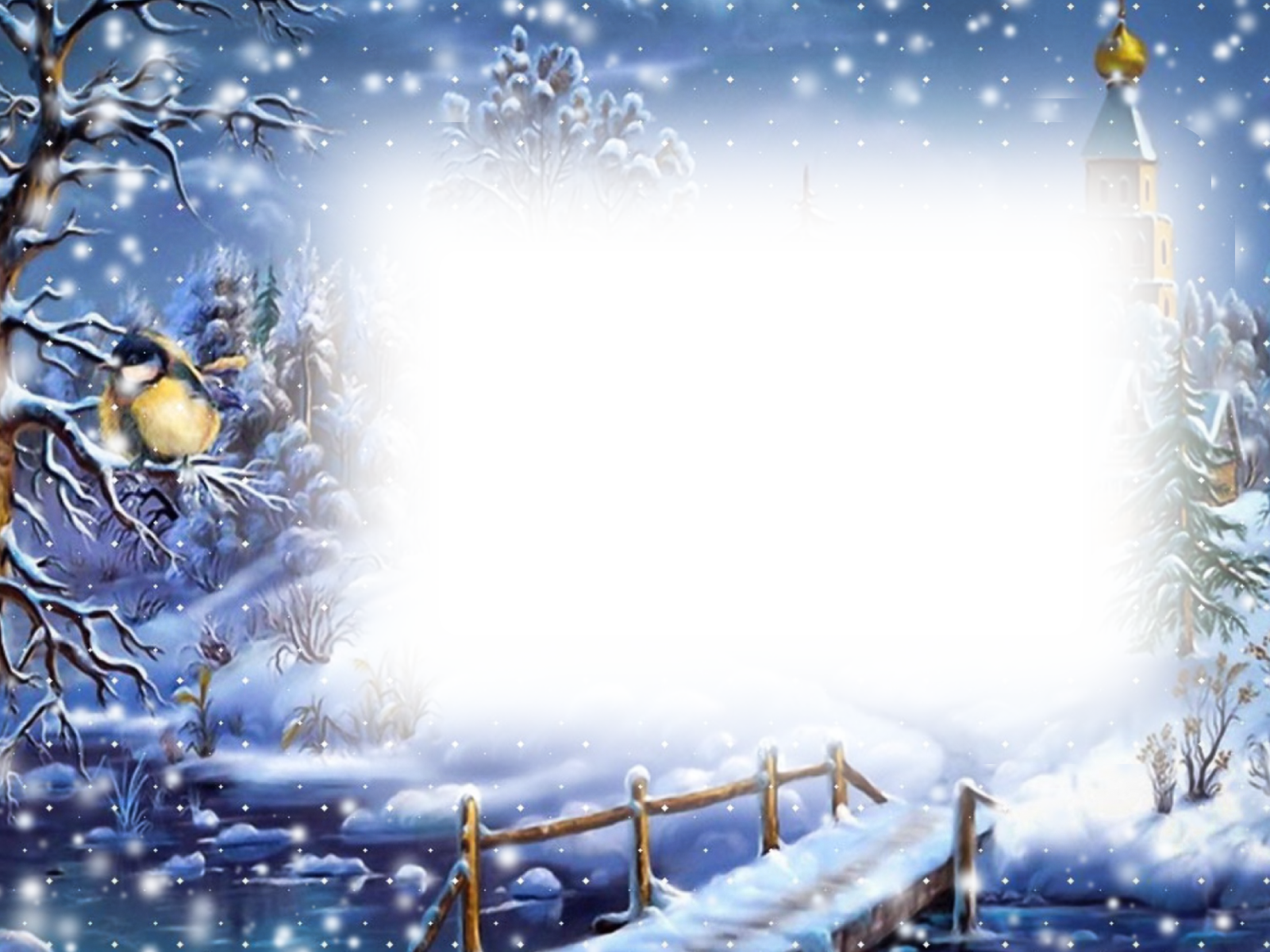 Рождество, 
святки 
и 
колядки
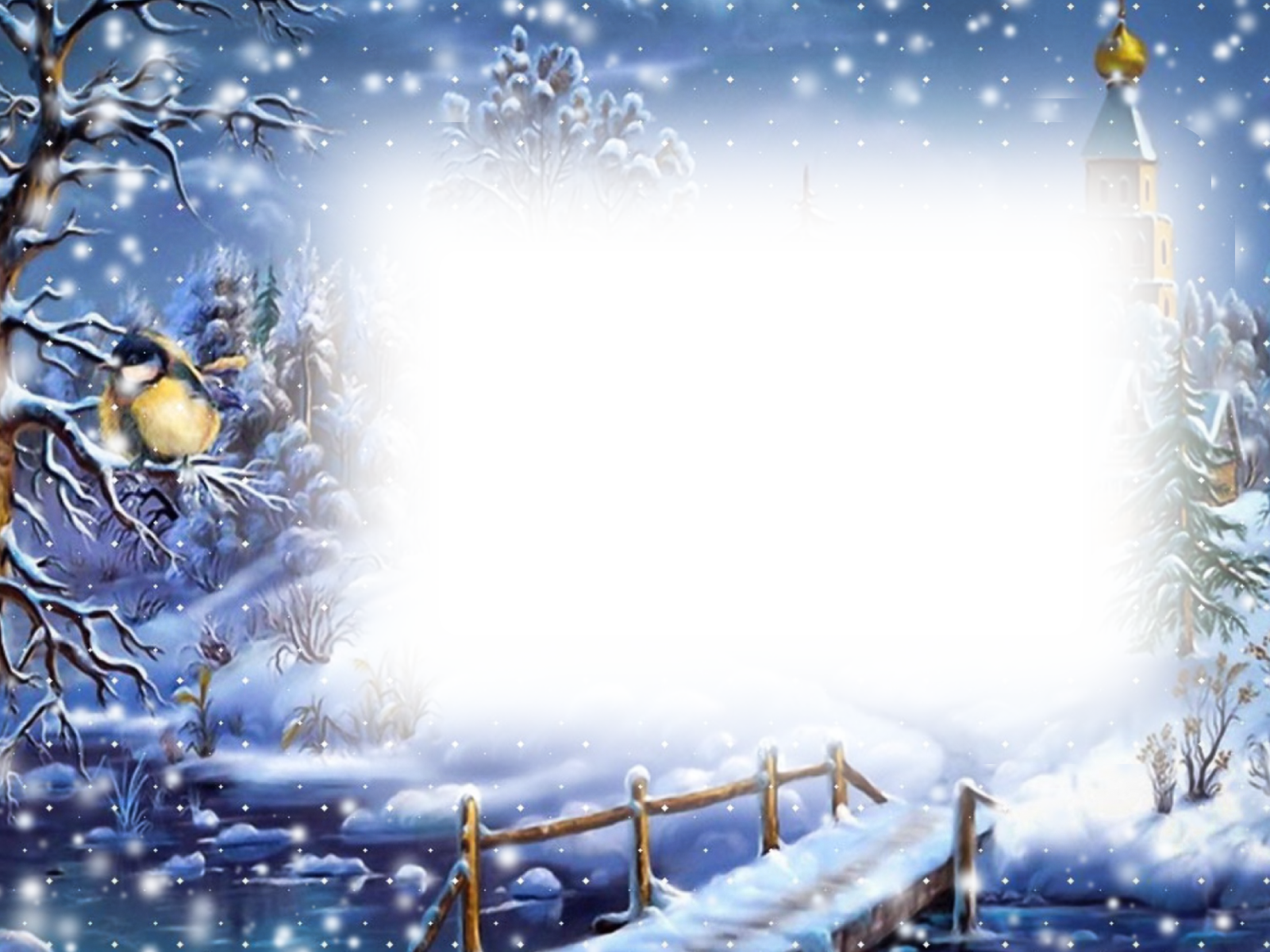 Рождественские святки – это дни с 6 по 18 января, когда  люди поздравляют друг друга с рождением Бога Младенца: 
«Христос родился – славьте!»
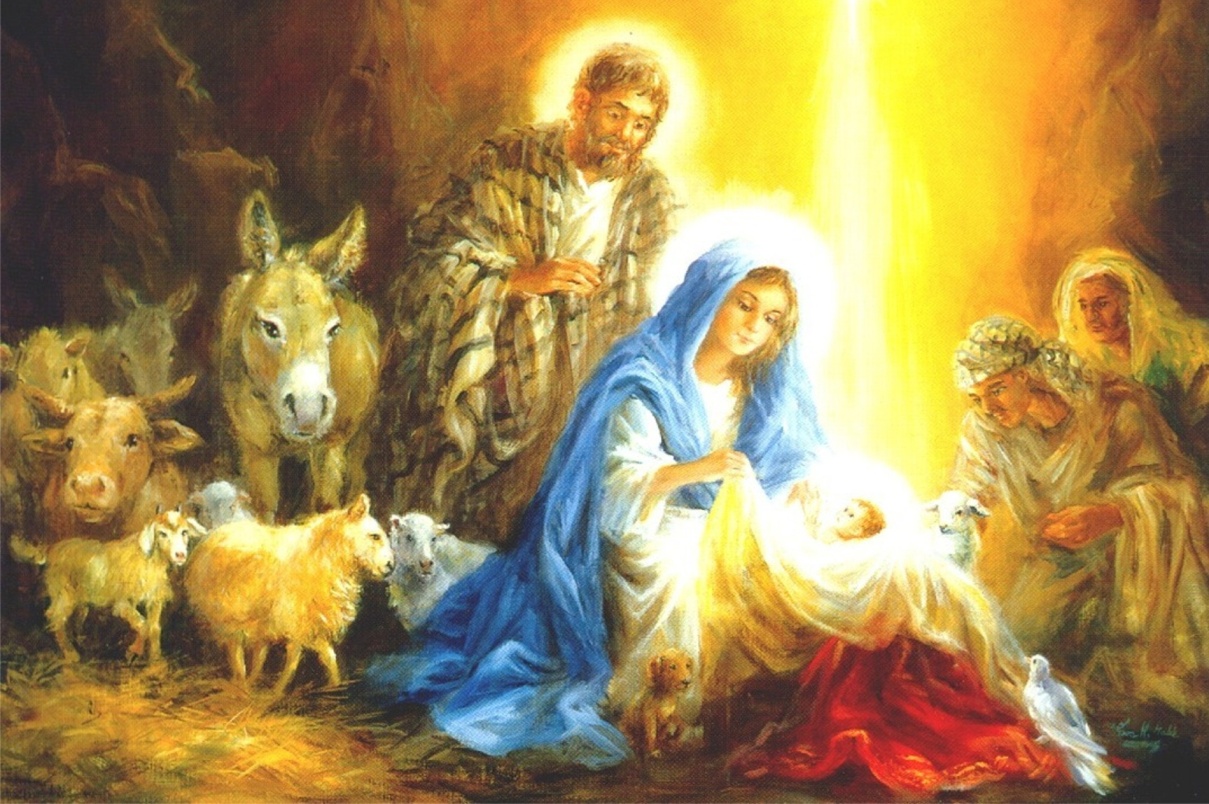 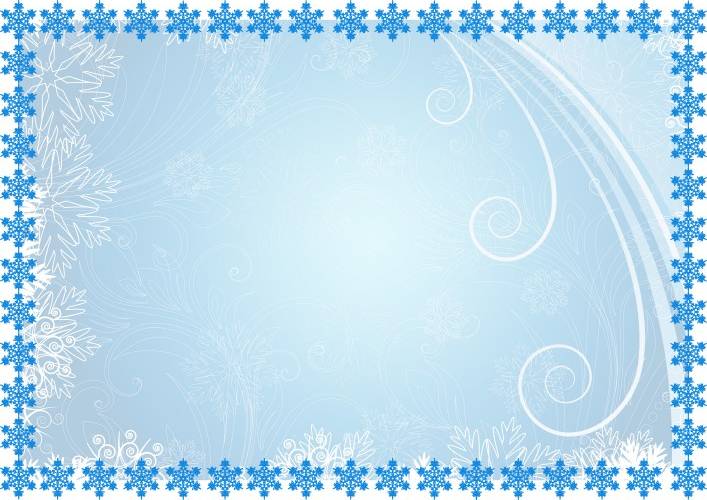 День рождения Христа (7января) стал праздником для всего православного народа, именуемым Рождеством Христовым
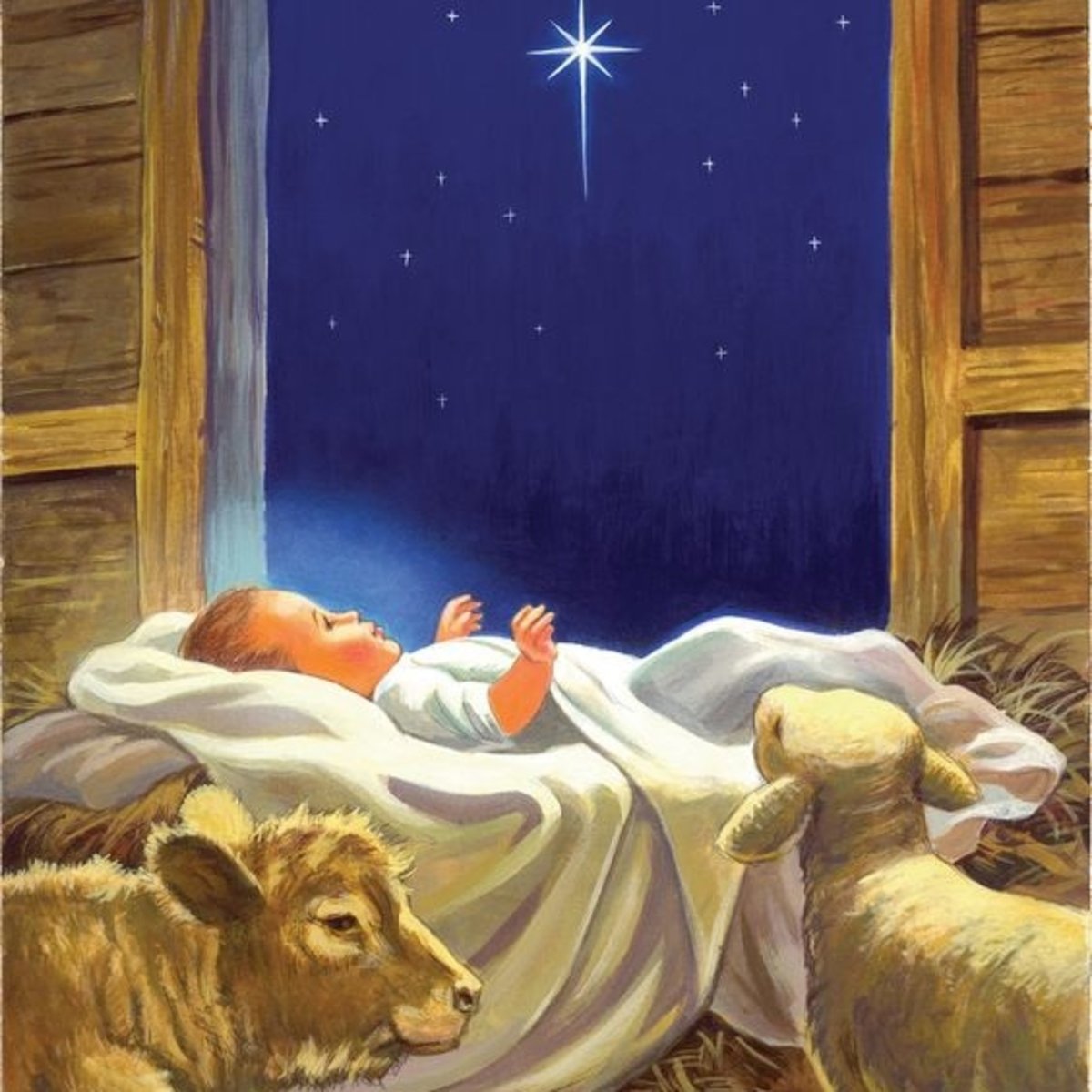 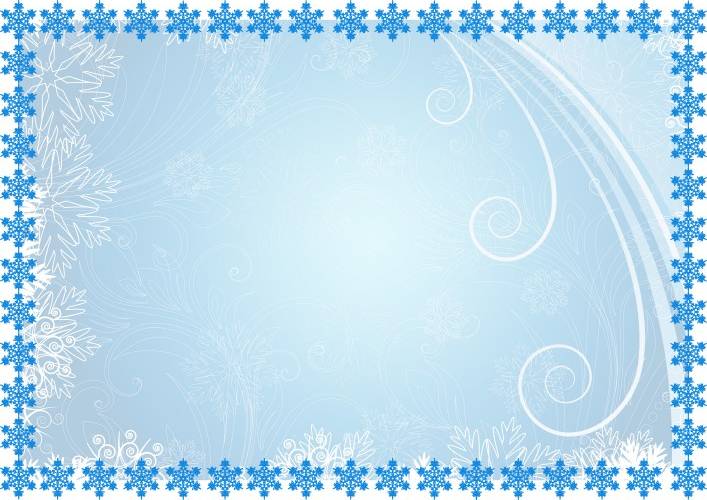 Колядование – древний обычай хождения по домам с поздравительными песнями. Песни, которые исполнялись, назывались колядками.
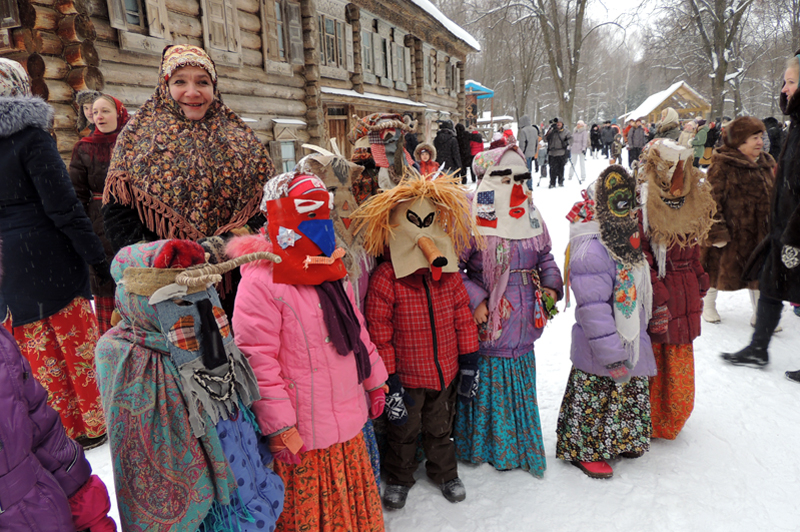 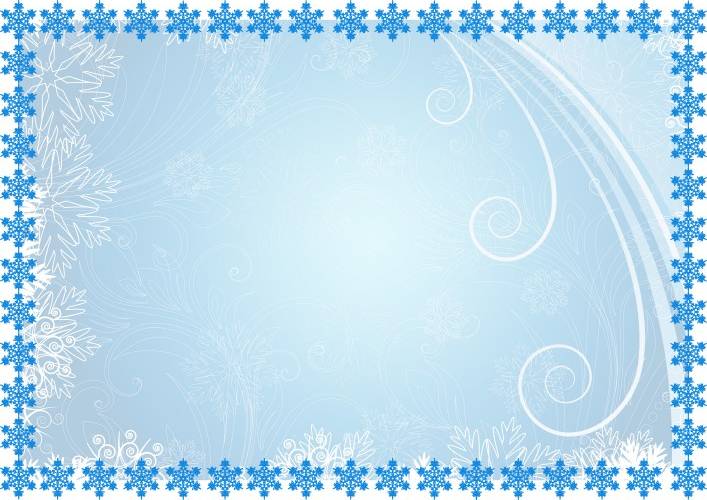 Молодые люди наряжаются в костюмы животных. Во главе такого зверинца всегда была коза.
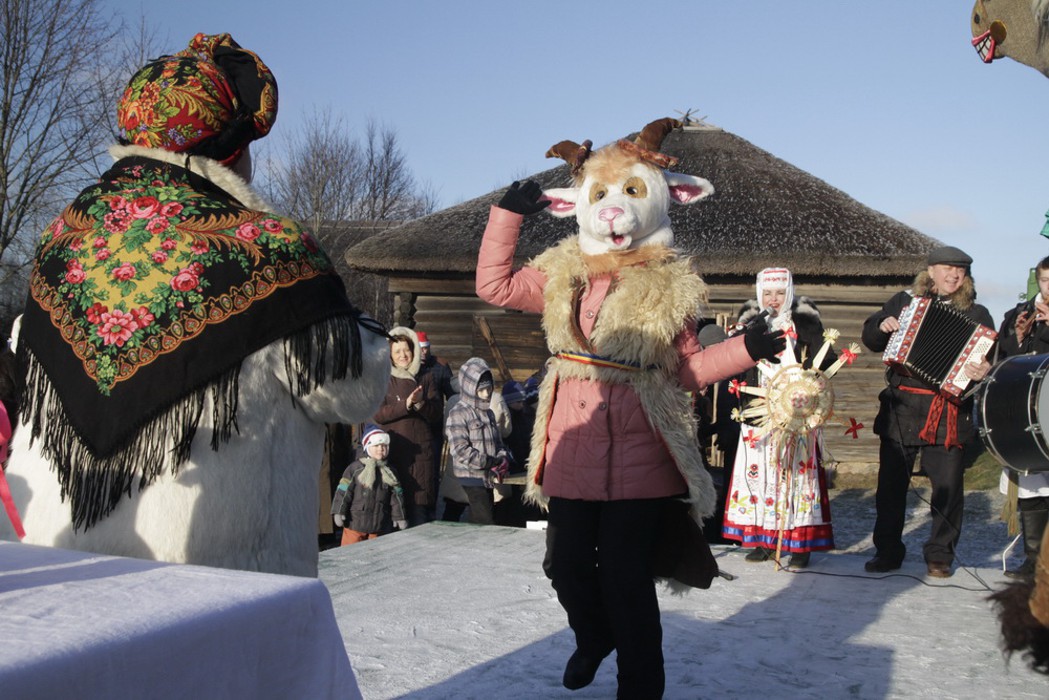 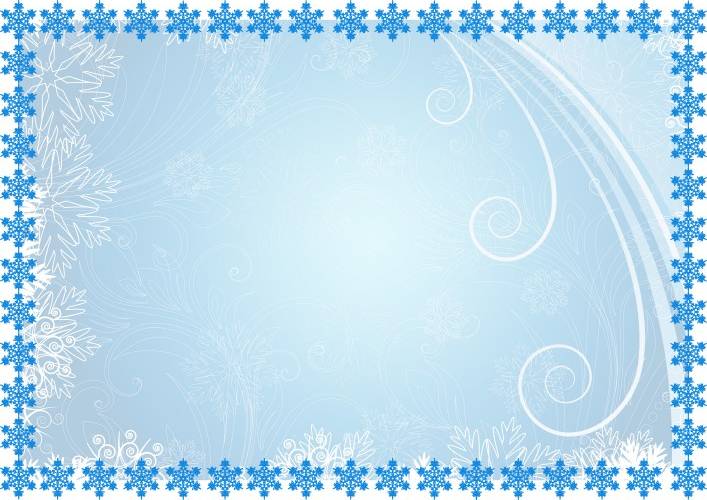 Колядующих  угощали пирогами, конфетами, орехами, иногда давали денежку.
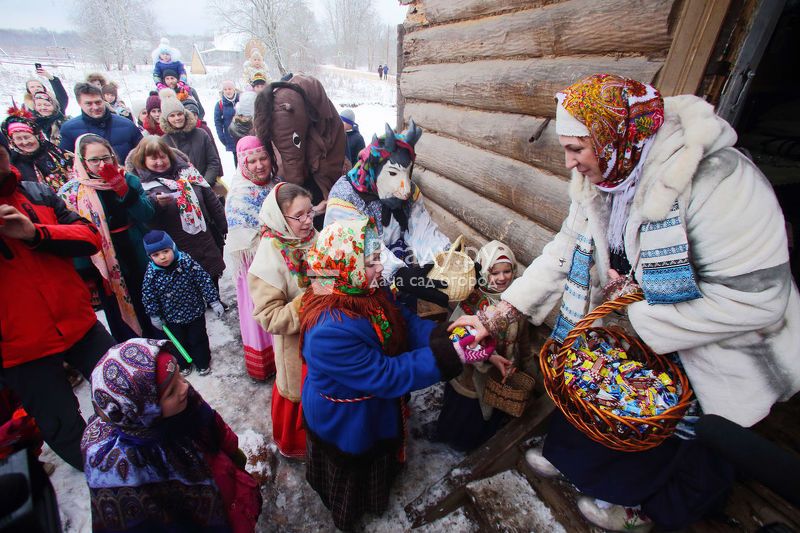 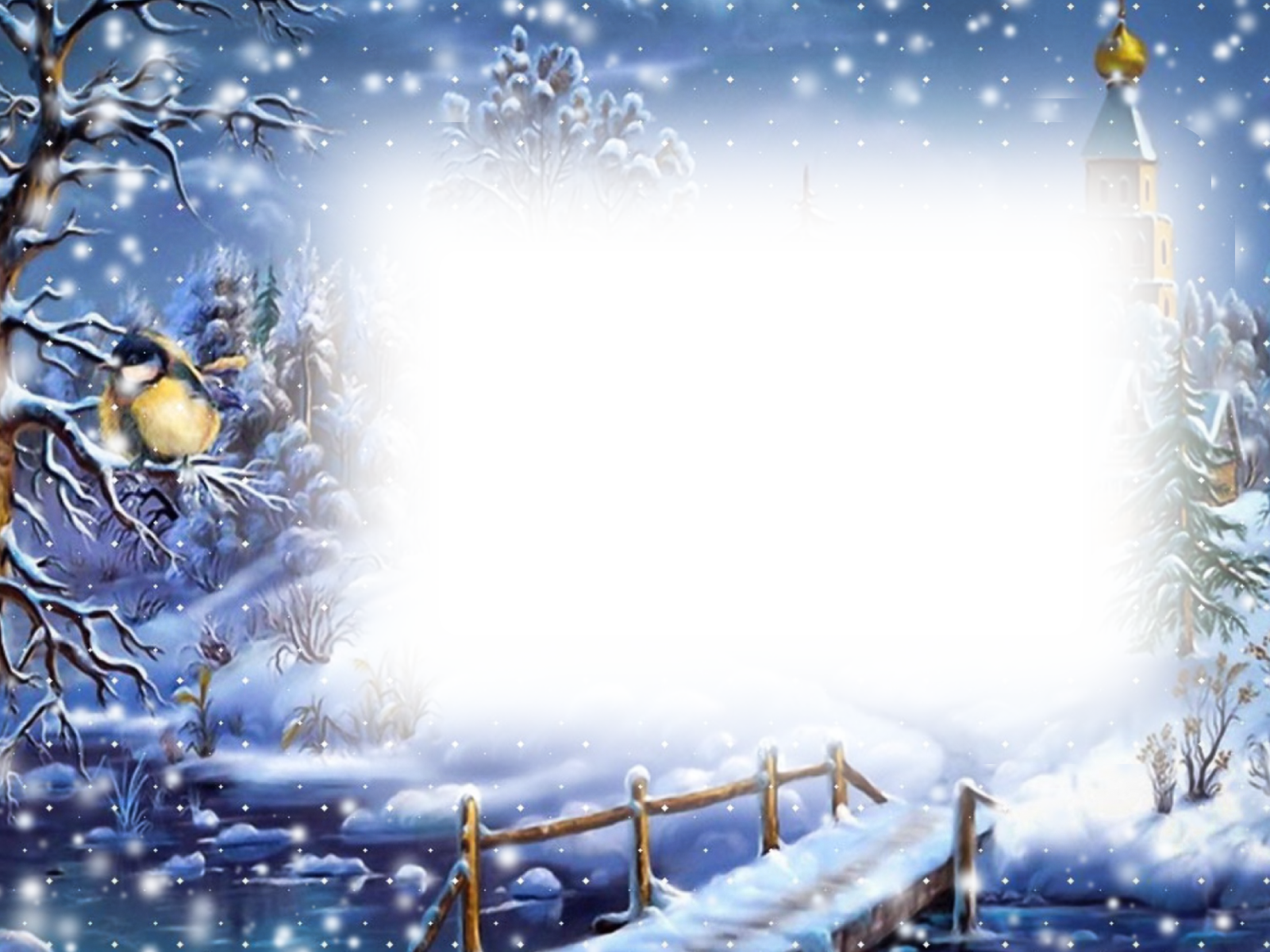 Колядка:
Коляда! Коляда!
Отворяй ворота!
С новым годом поздравляем!
Счастья, радости желаем!
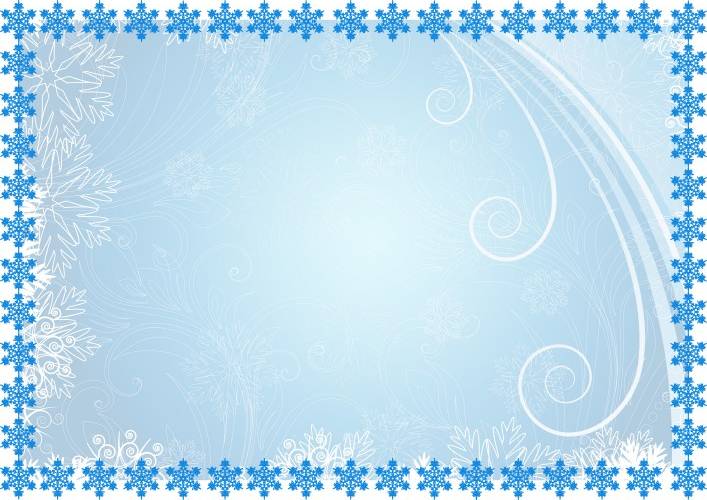 Так же неотъемлемой частью святок были различные гадания. Нередко собирались все жители деревни, чтобы каждый мог узнать судьбу на будущий год.
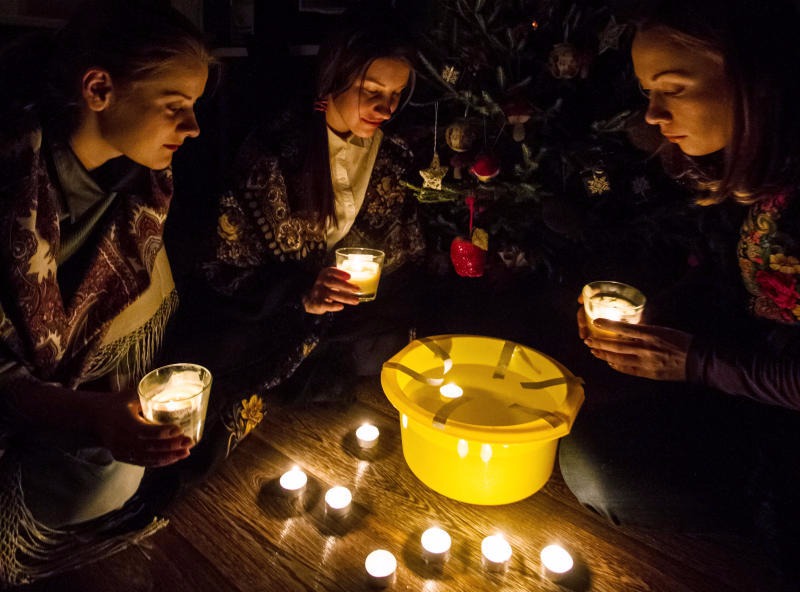 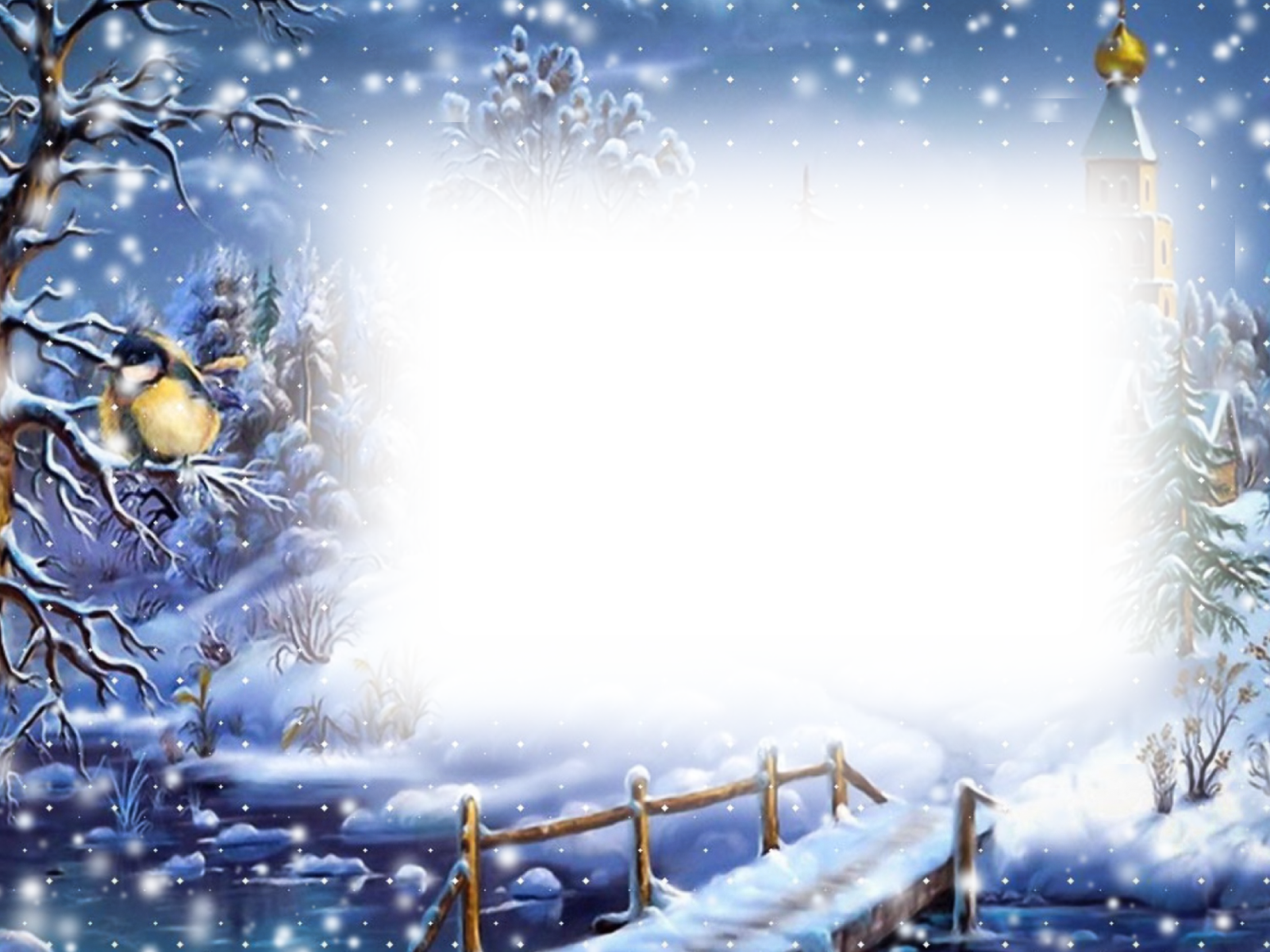 Выполнил музыкальный руководитель
МБДОУ ДС11 «Радуга»
Куликова Оксана Владимировна